2025年05月04日
主日崇拜

教会聚会
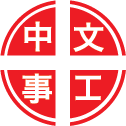 中文崇拜：每周日上午  9:30 , Baskin Chapel
中文主日學：每周日上午 11:00 , 教室2140B
  生命團契：每周五晚上  6:30 , 教室2103
请大家安静，预备心
世界之光
Light of the World
不是我，乃是基督在裡面活
Yet Not I But Through Christ In Me
Matthew 馬太福音
22:34-40
34 法利赛人听见耶稣堵住了撒都该人的口，他们就聚集。
35 内中有一个人是律法师，要试探耶稣，就问他说，

34 Hearing that Jesus had silenced the Sadducees, the Pharisees got together.
35 One of them, an expert in the law, tested him with this question:
36 夫子，律法上的诫命，那一条是最大的呢？
37 耶稣对他说，你要尽心，尽性，尽意，爱主你的神。

36 Teacher, which is the greatest commandment in the Law
37 Jesus replied: " 'Love the Lord your God with all your heart and with all your soul and with all your mind.'
38 这是诫命中的第一，且是最大的。
39 其次也相仿，就是要爱人如己。

38 This is the first and greatest commandment.
39 And the second is like it: 'Love your neighbor as yourself.'
40 这两条诫命，是律法和先知一切道理的总纲。

40 All the Law and the Prophets hang on these two commandments."
祈禱
Prayer
一生愛祢
With All My Love
奉獻祈禱
Offertory Prayer
James 雅各書
1:19-27
19 我亲爱的弟兄们，这是你们所知道的。但你们各人要快快地听，慢慢地说，慢慢地动怒。
20 因为人的怒气，并不成就神的义。

19 My dear brothers, take note of this: Everyone should be quick to listen, slow to speak and slow to become angry,
20 for man's anger does not bring about the righteous life that God desires.
21 所以你们要脱去一切的污秽，和盈余的邪恶，存温柔的心领受那所栽种的道，就是能救你们灵魂的道。
22 只是你们要行道，不要单单听道，自己欺哄自己。

21 Therefore, get rid of all moral filth and the evil that is so prevalent and humbly accept the word planted in you, which can save you.
22 Do not merely listen to the word, and so deceive yourselves. Do what it says.
23 因为听道而不行道的，就像人对着镜子看自己本来的面目。
24 看见，走后，随即忘了他的相貌如何。

23 Anyone who listens to the word but does not do what it says is like a man who looks at his face in a mirror
24 and, after looking at himself, goes away and immediately forgets what he looks like.
25 惟有详细察看那全备使人自由之律法的，并且时常如此，这人既不是听了就忘，乃是实在行出来，就在他所行的事上必然得福。
26 若有人自以为虔诚，却不勒住他的舌头，反欺哄自己的心，这人的虔诚是虚的。

25 But the man who looks intently into the perfect law that gives freedom, and continues to do this, not forgetting what he has heard, but doing it--he will be blessed in what he does.
26 If anyone considers himself religious and yet does not keep a tight rein on his tongue, he deceives himself and his religion is worthless.
27 在神我们的父面前，那清洁没有玷污的虔诚，就是看顾在患难中的孤儿寡妇，并且保守自己不沾染世俗。

27 Religion that God our Father accepts as pure and faultless is this: to look after orphans and widows in their distress and to keep oneself from being polluted by the world.
今日證道

信心的见证



Pastor Roger
聖餐
Holy Communion
聖餐 Holy Communion
吃餅為記念
主耶穌無罪之身 為我們罪人捨命十架

“這是我的身體、為你們捨的．你們應當如此行、為的是記念我。”（哥林多前書11:24b)

“This is My body, which is for you; do this in remembrance of Me.” (1 Corinthians 11:24b)
聖餐 Holy Communion
喝杯為記念
主耶穌為罪人上十架  流出寶血洗淨我們罪孽

“這杯是用我的血所立的新約．你們每逢喝的時候、要如此行、為的是記念我。”（哥林多前書11:25b)

“This cup is the new covenant in My blood; do this, as often as you drink it, in remembrance of Me.” (Corinthians 11:25)
默 祷
Prayerful Meditation
報 告
Announcements
BBC 中文事工通知
歡迎新朋友
Welcome New Friends
祝 福
Benediction
彼此問安
Greeting of Peace